In pairs, predict what the following code is doing
Procedures and Consolidation
Learning objectives
Use a procedure with no parameters
Consolidate previous learning including
output
input
assignment
datatypes
casting
Copy the code and run. Does it do as you as expected?
You can download a copy of the code from:

calc.py
Procedures
Procedures are useful if you want to run the same block of operations multiple times to perform some task.  We define procedures in the following way:

def name_of_procdure():
 statement_1
 …
 statement_n

name_of_procedure()
Procedures
def calc():
 print(“Enter first number”)
 number1 = float(input())
 print(“Enter the second number:”)
 number2 = float(input())
 total = number1 + number2 
 print (total)

calc()
calc()
calc()
calc()
calc()
Name of procedure
Procedures
def calc():
 print(“Enter first number”)
 number1 = float(input())
 print(“Enter the second number:”)
 number2 = float(input())
 total = number1 + number2 
 print (total)

calc()
calc()
calc()
calc()
calc()
Always have brackets and colon
Procedures
def calc():
 print(“Enter first number”)
 number1 = float(input())
 print(“Enter the second number:”)
 number2 = float(input())
 total = number1 + number2 
 print (total)

calc()
calc()
calc()
calc()
calc()
def means define
Procedures
def calc():
 print(“Enter first number”)
 number1 = float(input())
 print(“Enter the second number:”)
 number2 = float(input())
 total = number1 + number2 
 print (total)

calc()
calc()
calc()
calc()
calc()
Statements in the function are indented
Procedures
def calc():
 print(“Enter first number”)
 number1 = float(input())
 print(“Enter the second number:”)
 number2 = float(input())
 total = number1 + number2 
 print (total)

calc()
calc()
calc()
calc()
calc()
Call procedure (no indent)
Procedure called 5 times
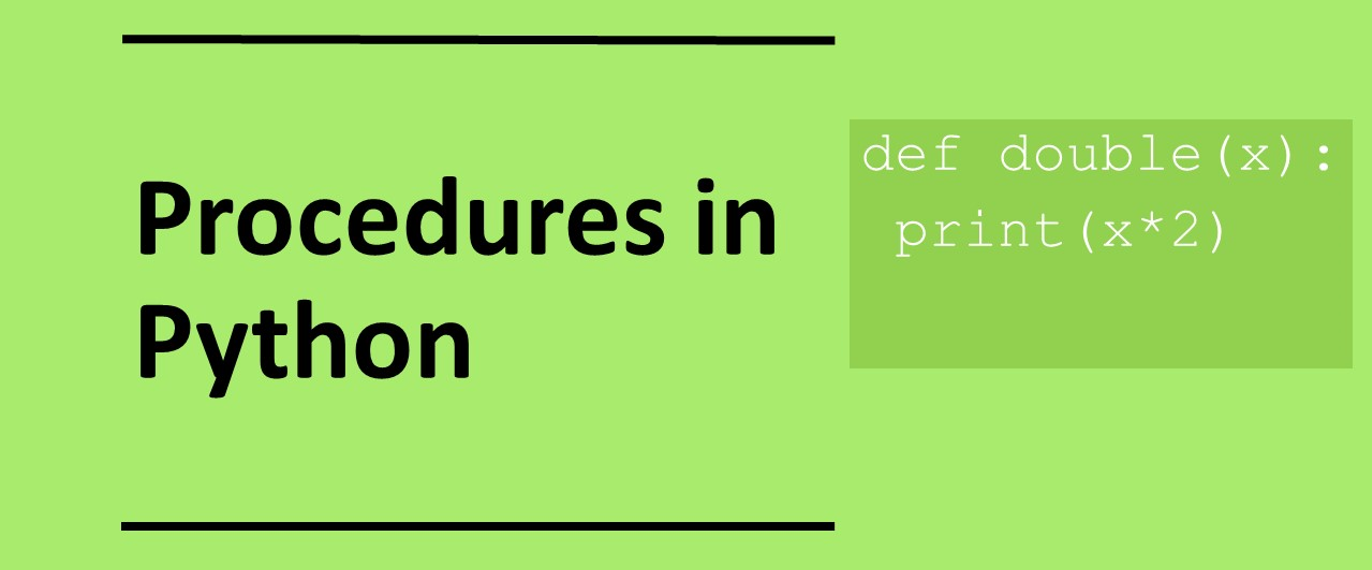 Investigate the code
Add comments on to the code:

What is the name of the procedure?
What line is the casting on? 
What casting is being used?
Why is casting being used?
Name 3 variables?
What lines is the output on?
What happens if you swap lines 3 and 5 around?
Overall what is the code doing?
Investigate the code
Add comments on to the code:

What is the name of the procedure? calc()
What lines are the casting on? 3 and 5
What casting is being used? Conversion from string to float
Why is casting being used? So that the input datatypes are floats and calculations can be performed on them
Name 3 variables? number1, number2, total
What lines is the output on? 7
What happens if you swap lines 3 and 5 around? No difference
Overall what is the code doing? Adding two numbers together
Modify the code
Modify the program to ask the user to input 3 numbers.
Multiply the three numbers together.
Get the program to perform to run the calc procedure 3 times
Modify the code: Example
Modify the program to ask the user to input 3 numbers.
Multiply the three numbers together.
Get the program to perform to run the calc procedure 3 times
Make 1: Square a number
Write a program that asks the user for a number. Get the program to output the square of that number. Use a procedure.
def square():
 # square a number 
 number = float(input("Enter number to square: ")) 
 # square=number*number 
 square=number**2 
 print(square)

square()
Code discussion
Upload your code to the collaboration space (OneNote/www.padlet.com)
In pairs, discuss your code with your neighbour
Share you thoughts with the class
Make 2: Name
Write a program that asks the user for their first name and the for their second name and prints out their whole name
Ask the user to enter their first name.
Ask the user to enter their second name.
Print out the user’s first name and second name
Make 2: Name example
def name():
 print("What is you firstname?")
 firstname=input()

 print("What is you surname?")
 surname=input()

 fullname=firstname+" "+surname
 print(fullname)

name()
Make 3
Write a program that asks the user for a length in centimeters. Get the program to output the length in inches.  The conversion from centimeters to inches is 2.39.
def cm2inches():
 # cms to inches 
 cm = float(input("Enter the length in centimetres: ")) 
 inch = cm / 2.39 
 print (inch)

cm2inches()
Make 4
def area_trap():
 print("Enter base 1")
 b1=float(input())

 print("Enter base 2")
 b2=float(input())

 print("Enter height")
 h=float(input())

 a= (b1+b2)* h / 2
 print("trapezium area:", a)

area_trap()
Extension 1
def temp_conversion():
 # Temperature conversion 
 f = float(input("Enter temperature in Fahrenheit: ")) 
 c = (9 * (f + 32)) / 5 
 print (c)

temp_conversion()
Extension 2
def circle_calc():
 # Circle
 pi=3.141
 radius=float(input("Enter radius ")) 
 area=pi * radius**2 
 circumference = 2 * pi * radius 
 print("area: ", area, "circumference: ", circumference)

circle_calc()